ALPSKO SMUČANJE
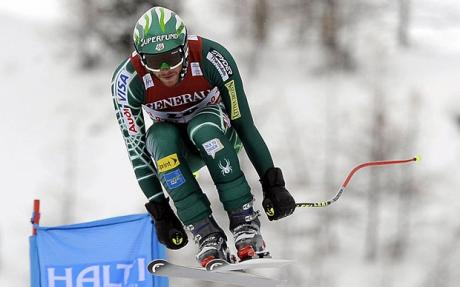 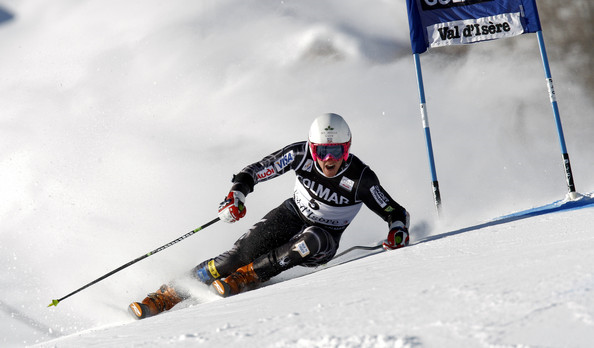 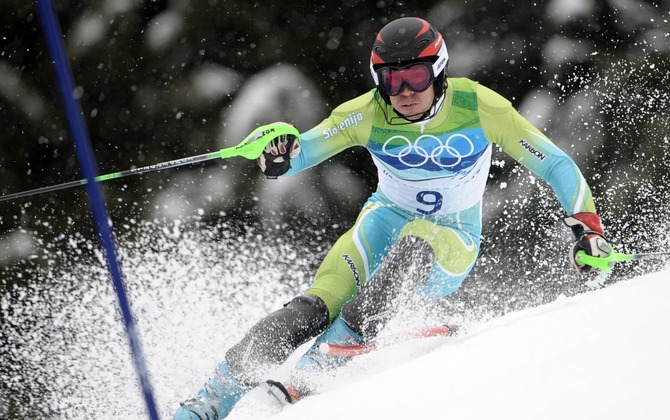 REKREATIVCI
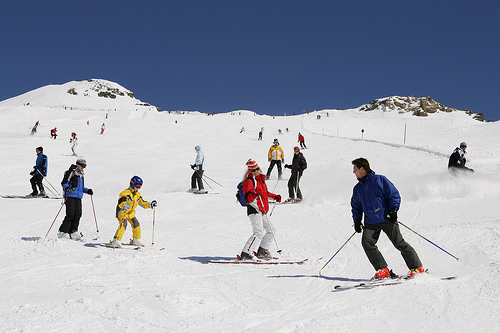 TEKMOVALCI
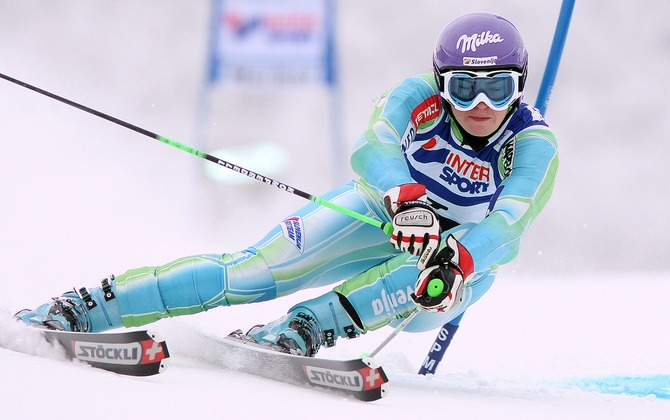 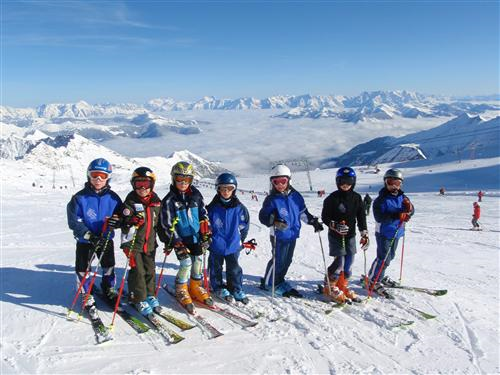 KATEGORIJE
Alpska šola (mlajši od 6 let)
Mlajši cicibani in mlajše cicibanke (med 6 in 7 let) 
Cicibani in cicibanke (od 8 do 11 let)
Mlajši dečki in mlajše deklice (12 in 13 let)
Starejši dečki in starejše deklice (14 in 15 let)
Mlajši mladinci in mlajše mladinke (16 in 17 let)
Starejši mladinci in starejše mladinke (od 18 do 20 let)
Člani in članice (starejši od 20)
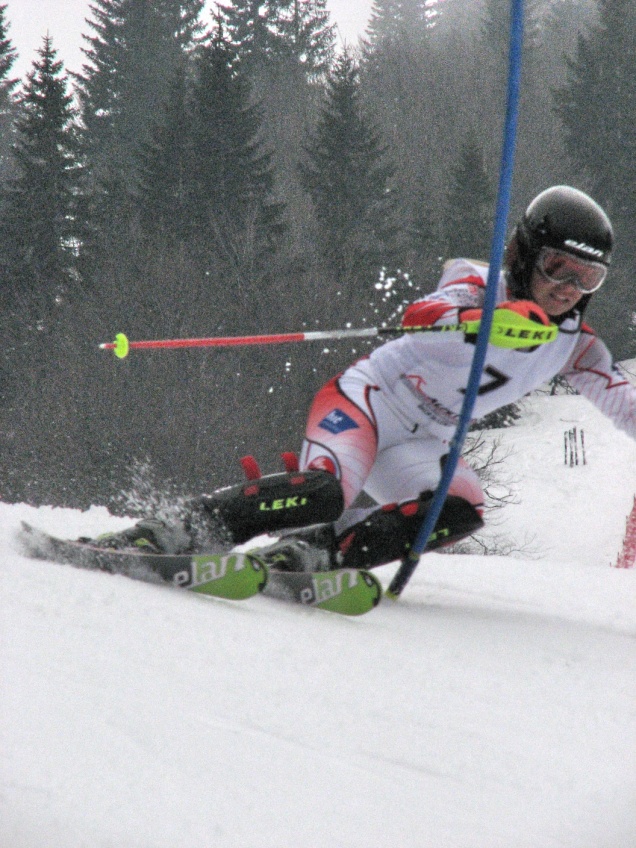 DISCIPLINE
Slalom
Veleslalom
Superveleslalom
Smuk
Superkombinacija
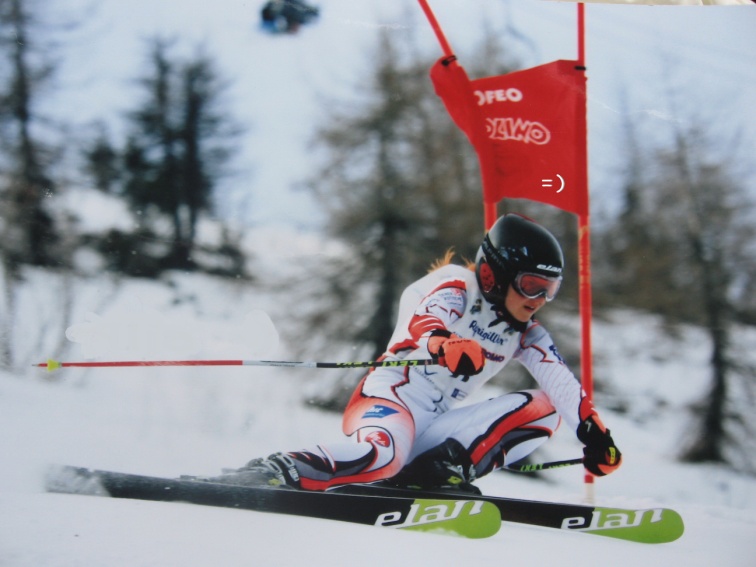 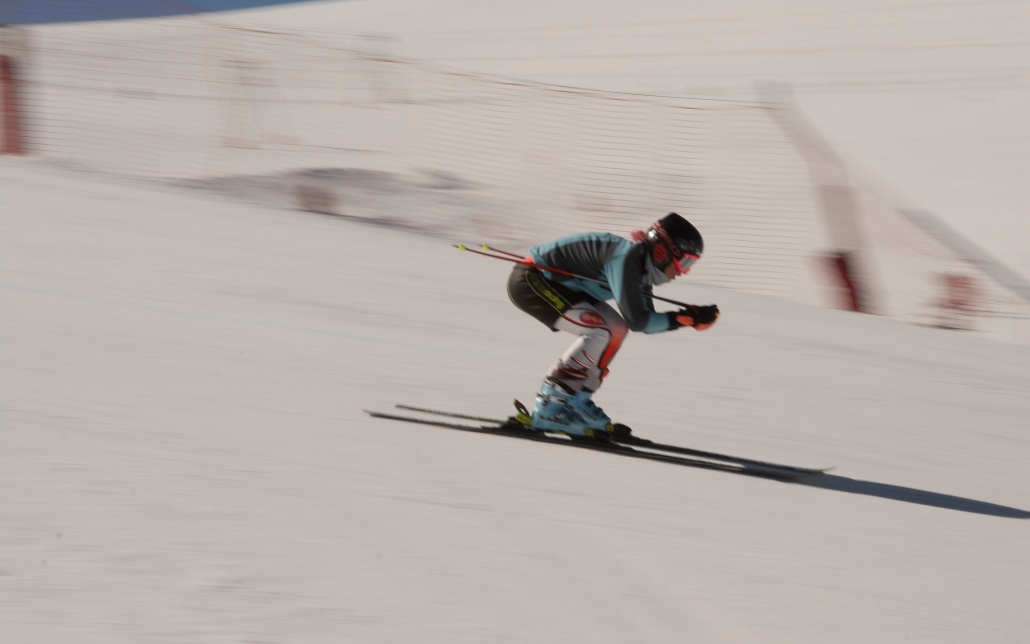 SLALOM
tehnična disciplina
2 vožnji
olimpijska prvaka: 
Guliano Razzoli
Maria Reisch
svetovna prvaka:
Manfred Pranger
Maria Reisch
državna prvaka:
Matic Skube
Ana Drev
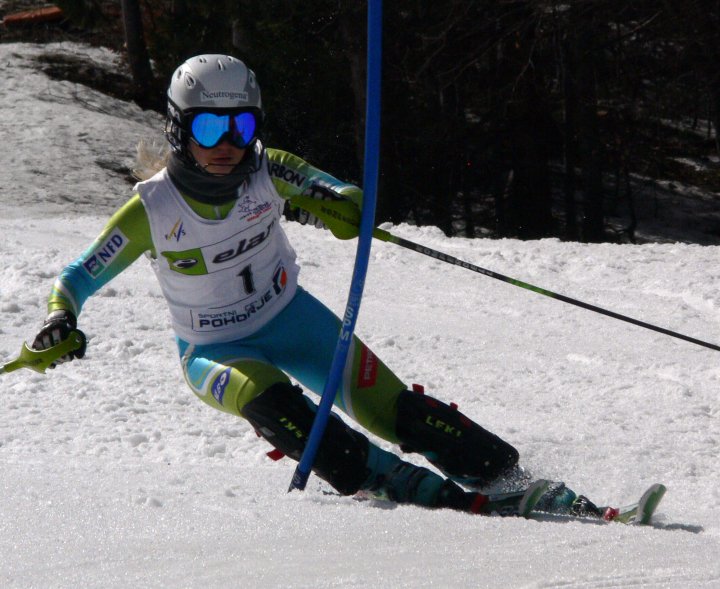 http://www.youtube.com/watch?v=4c1FVn_6UWc&feature=related
VELESLALOM
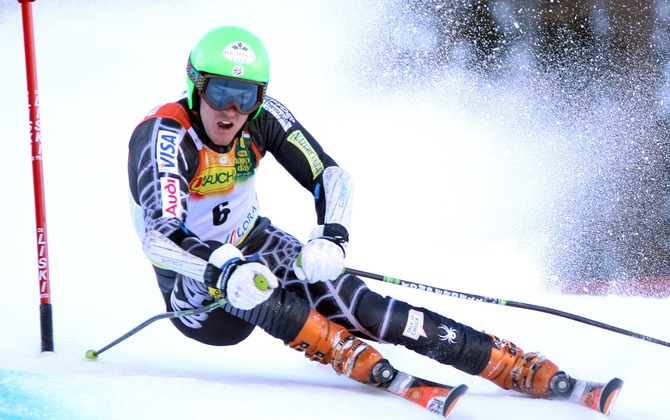 tehnična disciplina
2 vožnji
olimpijska prvaka: 
Carlo Janka
Viktoria Rebensburg
svetovna prvaka:
Carlo Janka
Kathrin Hoelzl
državna prvaka:
Miha Kuerner
Tina Maze
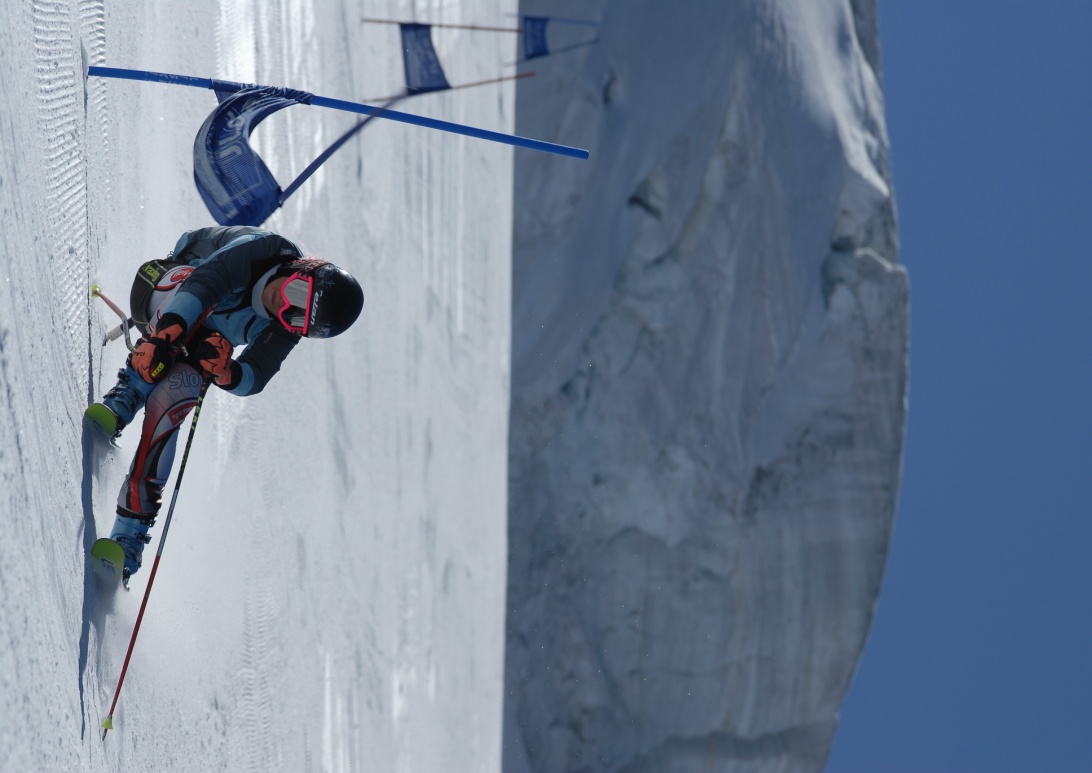 http://www.youtube.com/watch?v=7qw6S-bRSSw&feature=related
SUPERVELESLALOM
hitra disciplina
1 vožnja
olimpijska prvaka: 
Aksel Lund Svindal
Andrea Fischbacher
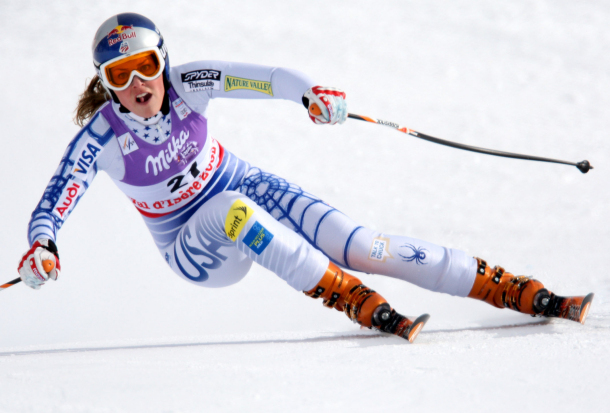 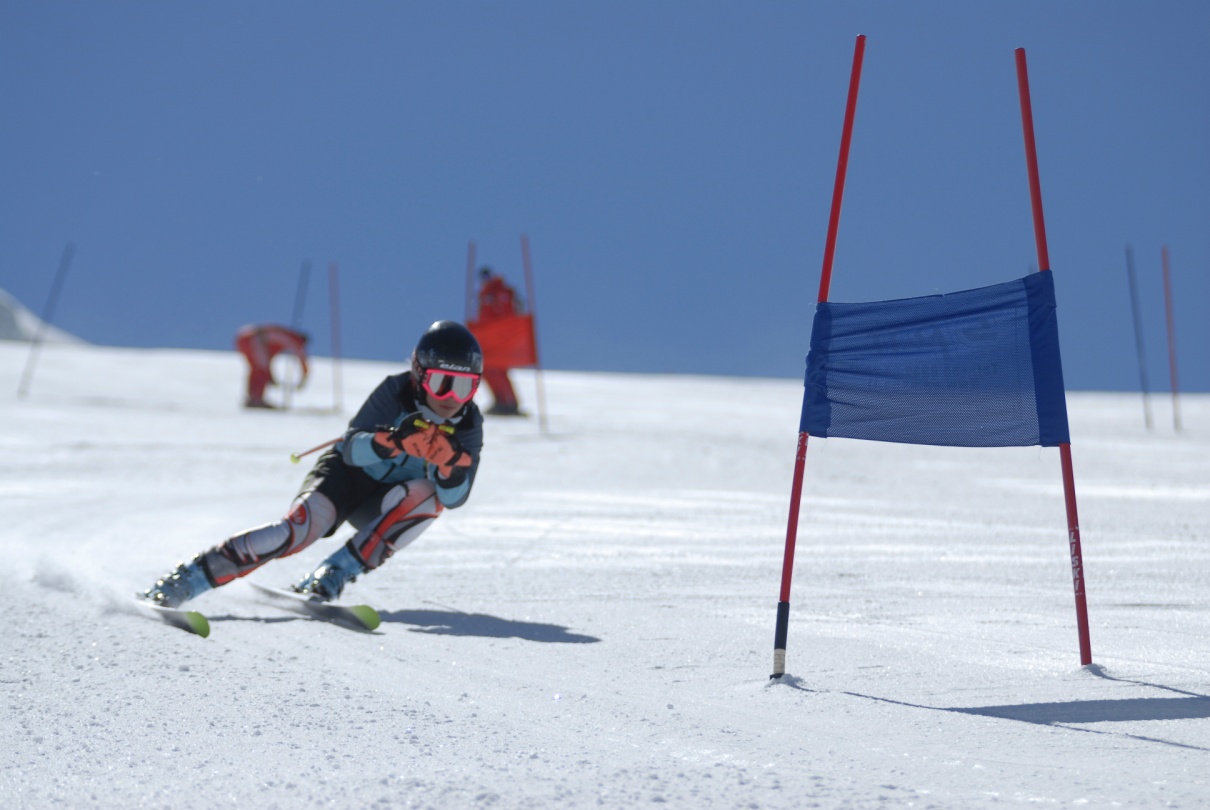 svetovna prvaka:
Didier Cuche
Lindsey Vonn
http://www.youtube.com/watch?v=LaTzZ9IG5Tk&feature=PlayList&p=7848CD333719469A&playnext_from=PL&playnext=1&index=72
SMUK
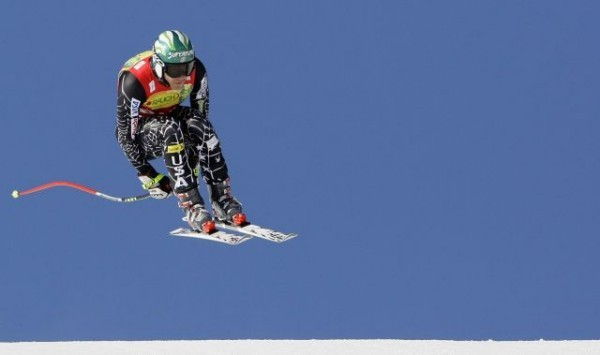 hitra disciplina
1 vožnja
olimpijska prvaka: 
Didier Defago
Lindsey Vonn
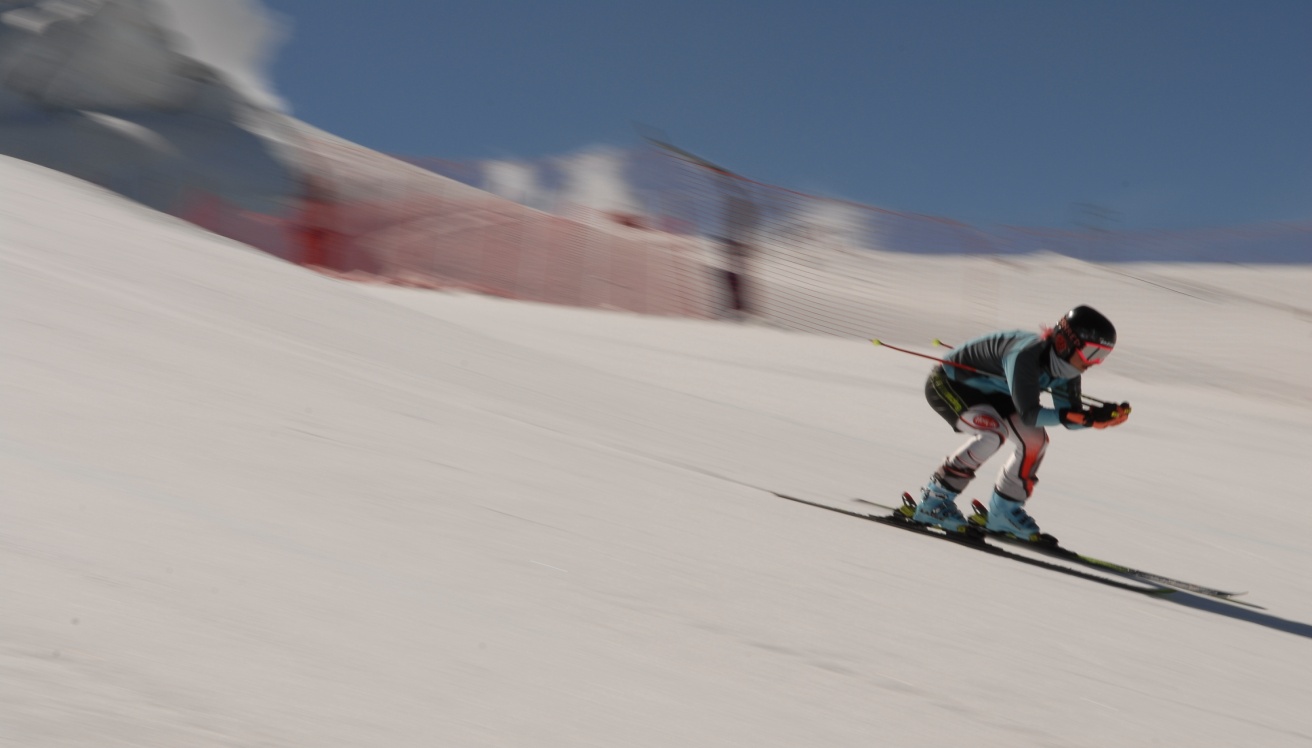 svetovna prvaka:
John Kucera
Lindsey Vonn
državna prvakinja:
Maruša Ferk
http://www.youtube.com/watch?v=7Iz25VHDeLU&feature=related
SUPERKOMBINACIJA
sestavljena iz 1 vožnje smuka in 1 vožnje slaloma
olimpijska prvaka: 
Bode Miller
Maria Reisch
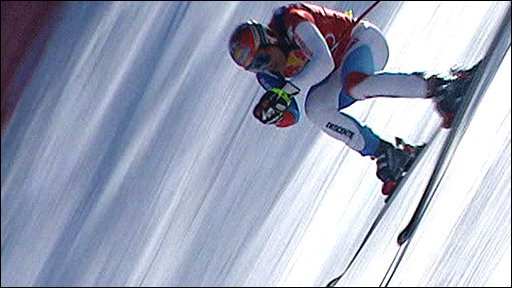 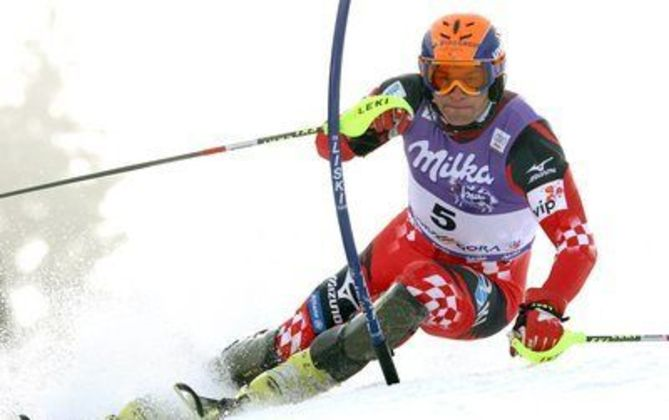 svetovna prvaka:
Aksel Lund Svindal
Kathrin Zettel
http://www.youtube.com/watch?v=7Iz25VHDeLU&feature=related
http://www.youtube.com/watch?v=NqGYp8E6MK4 
	  =)
http://www.youtube.com/watch?v=7HC_ityOY3g 
	 Albrecht – Kitzbuhel
http://www.youtube.com/watch?v=he24trOJ2H4
	  McCartney – Kitzbuhel
http://www.youtube.com/watch?v=EHTuEKWKs5o&feature=related  Svindal – Beaver Creek
http://www.youtube.com/watch?v=kbR4niZPXaw
	  Lanzinger – Kviftjel
http://www.youtube.com/watch?v=6BuGBdKPXxA 
	 Jerman – Goerden
http://www.youtube.com/watch?v=5ULDafZqpsM&feature=related  Maier – Nagno